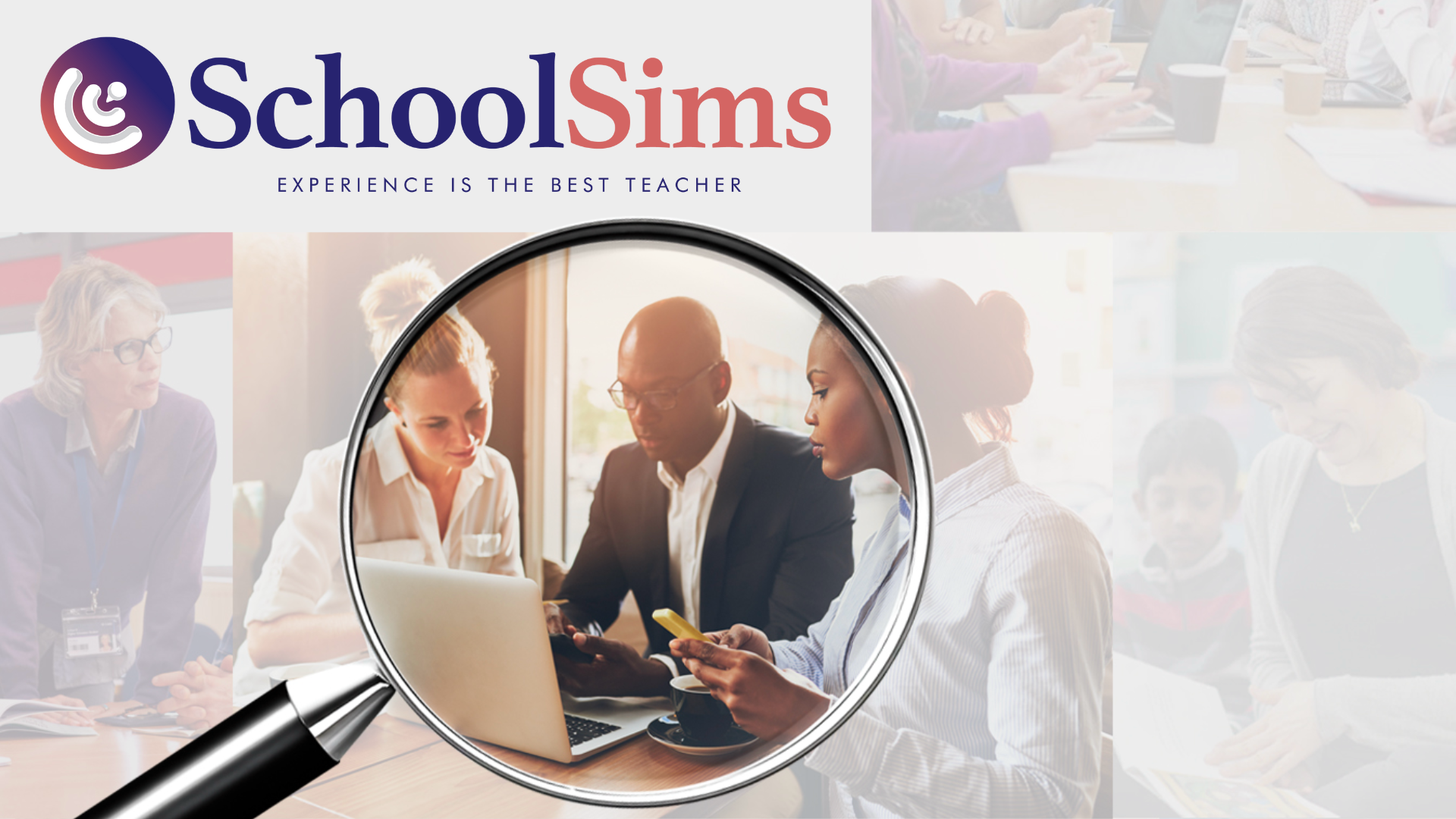 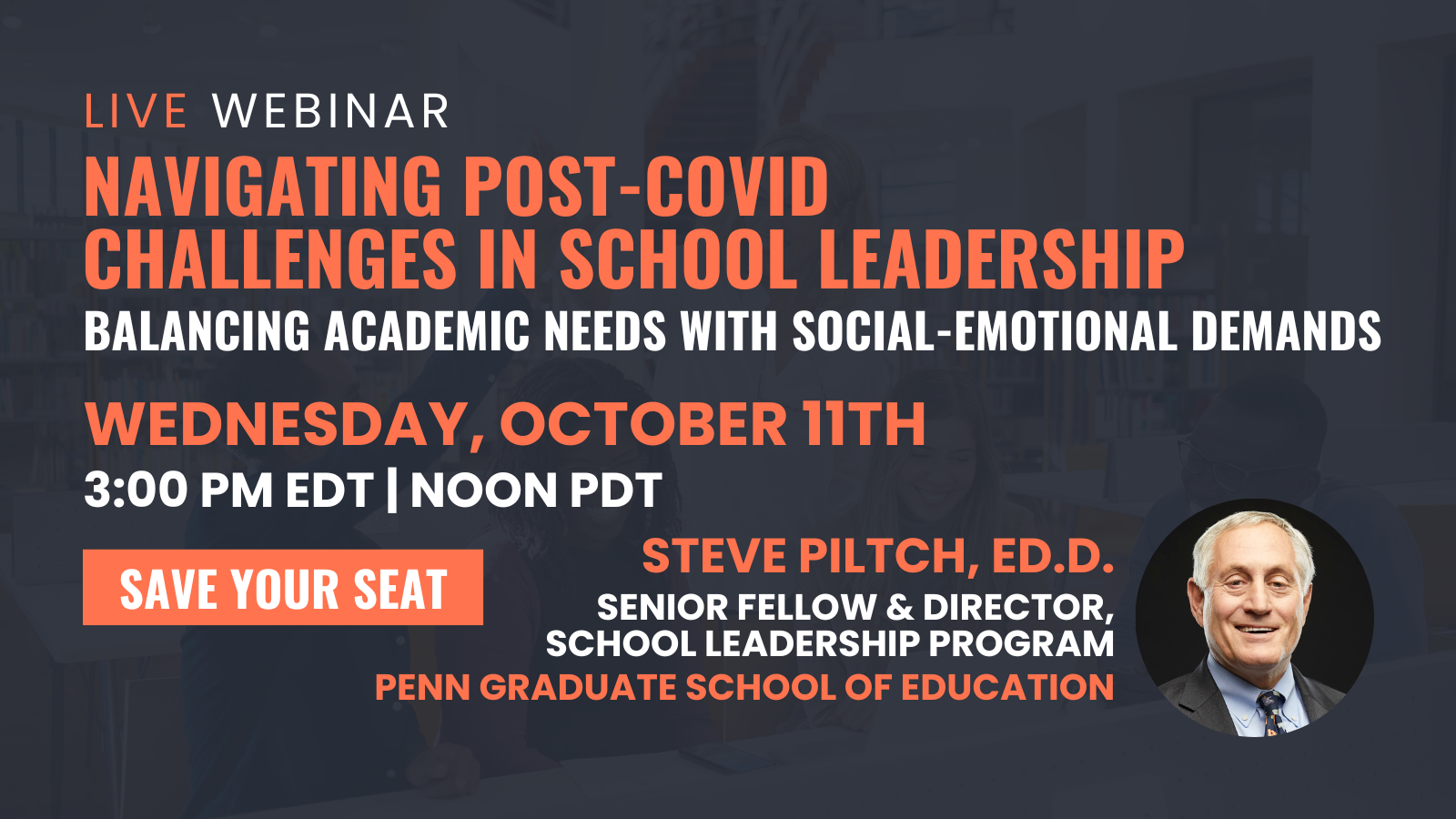 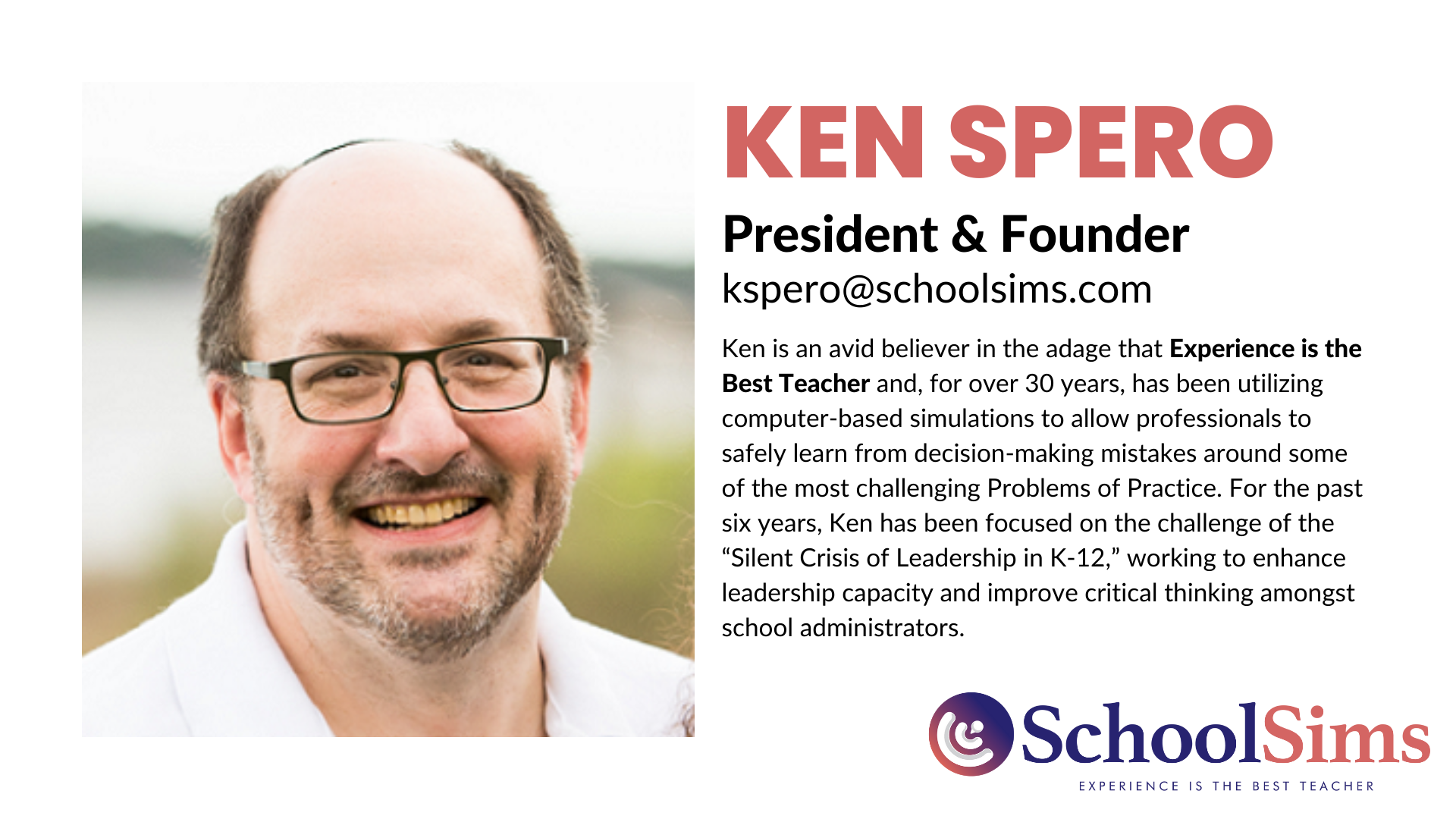 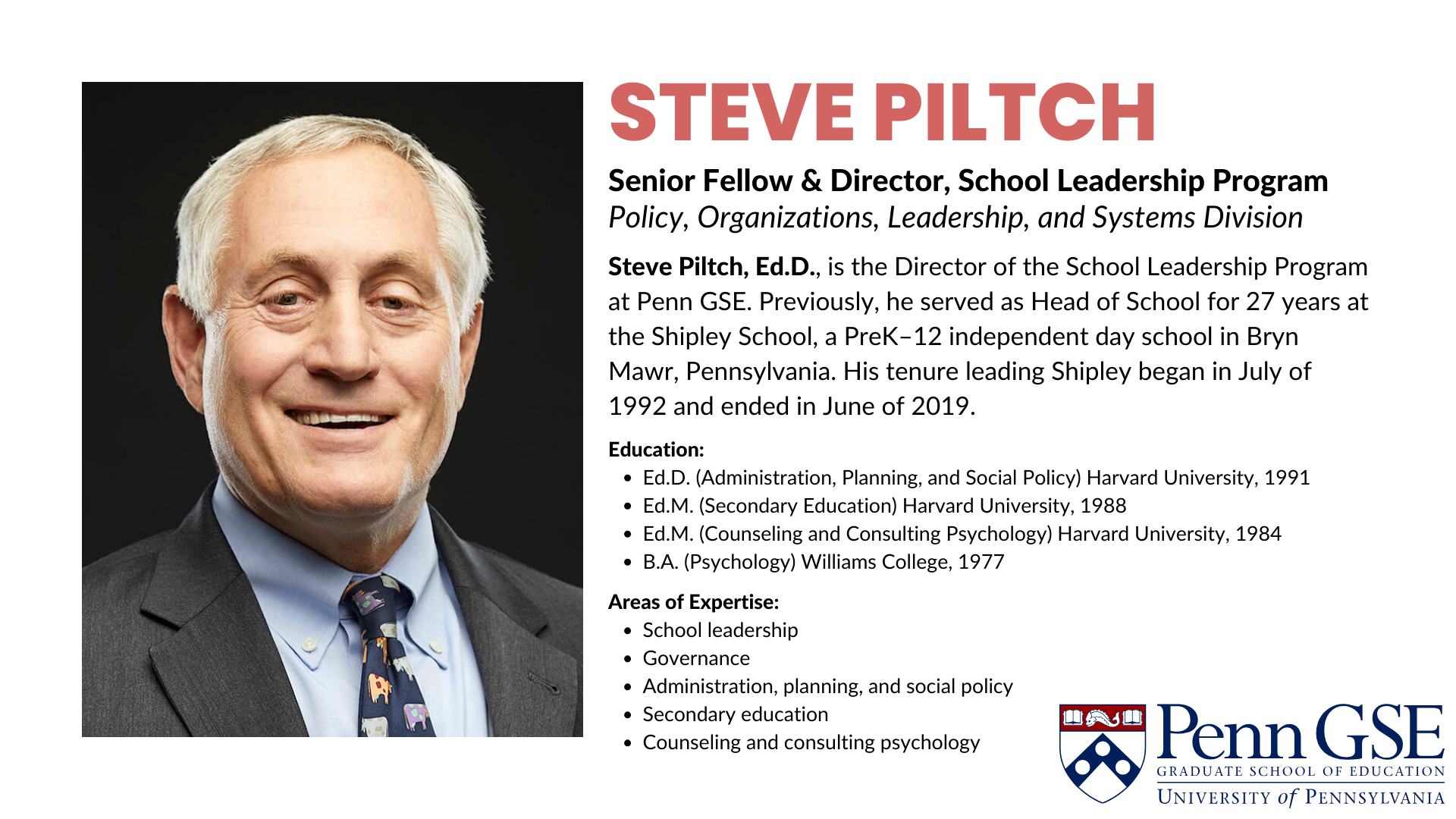 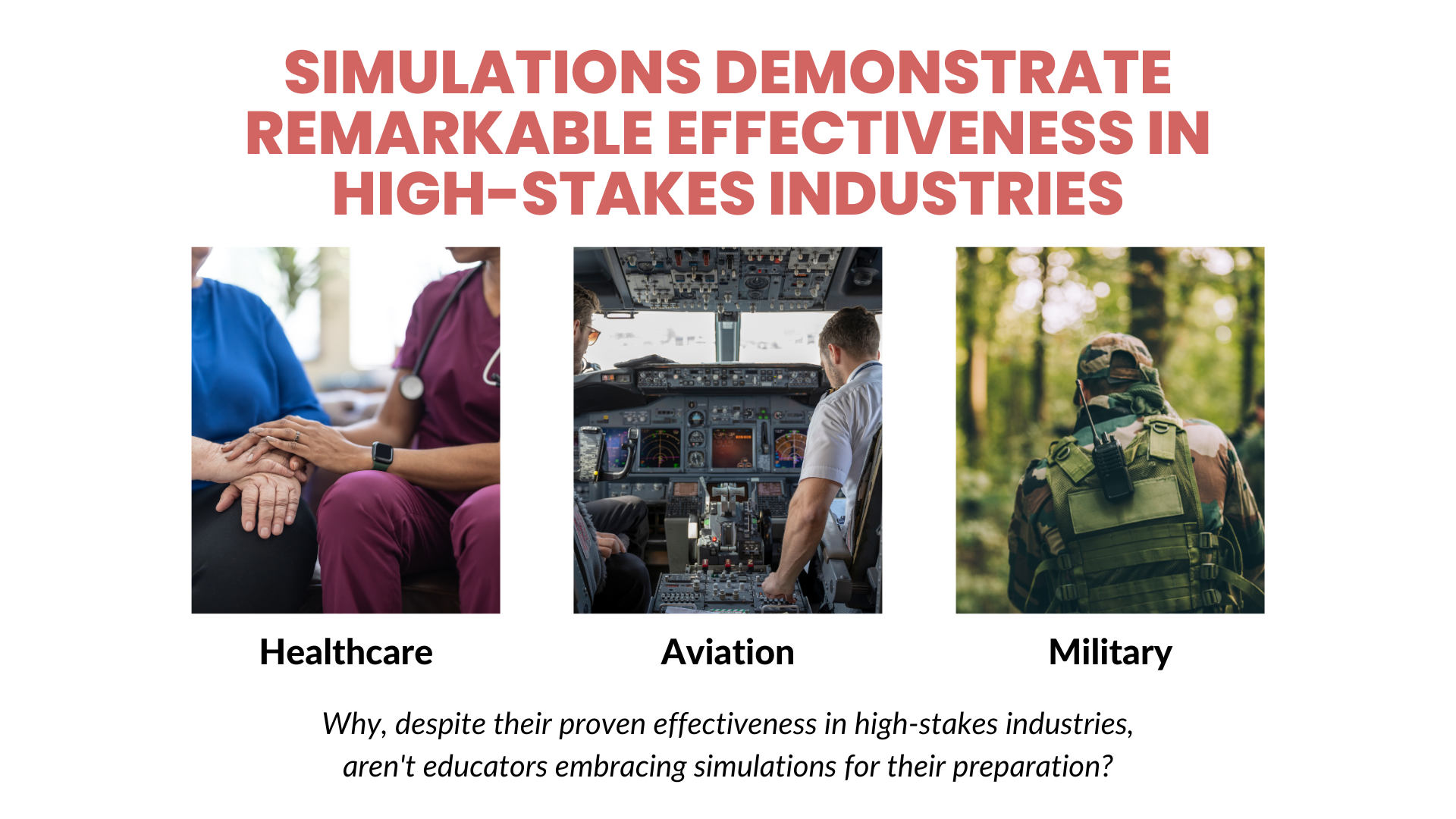 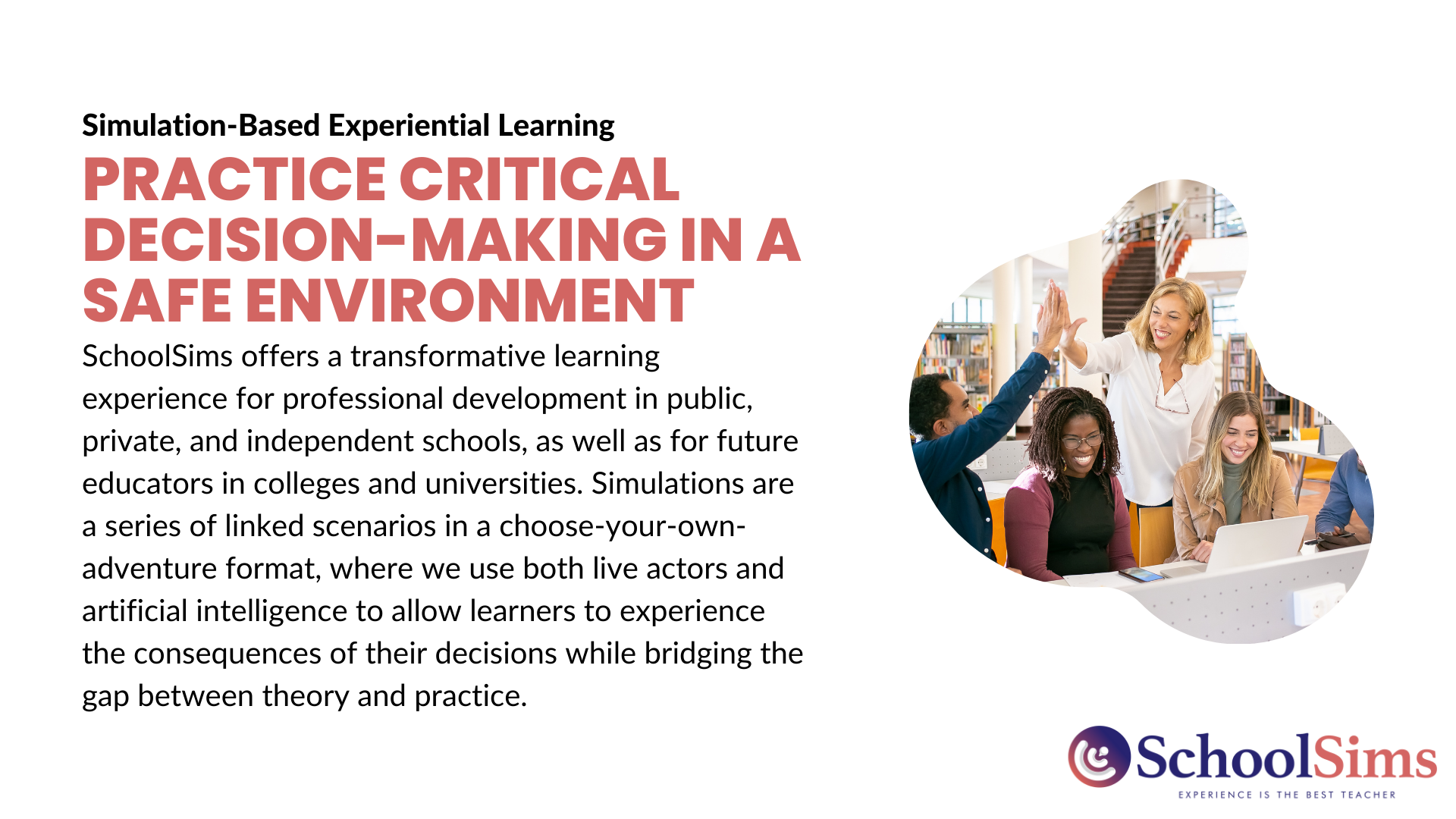 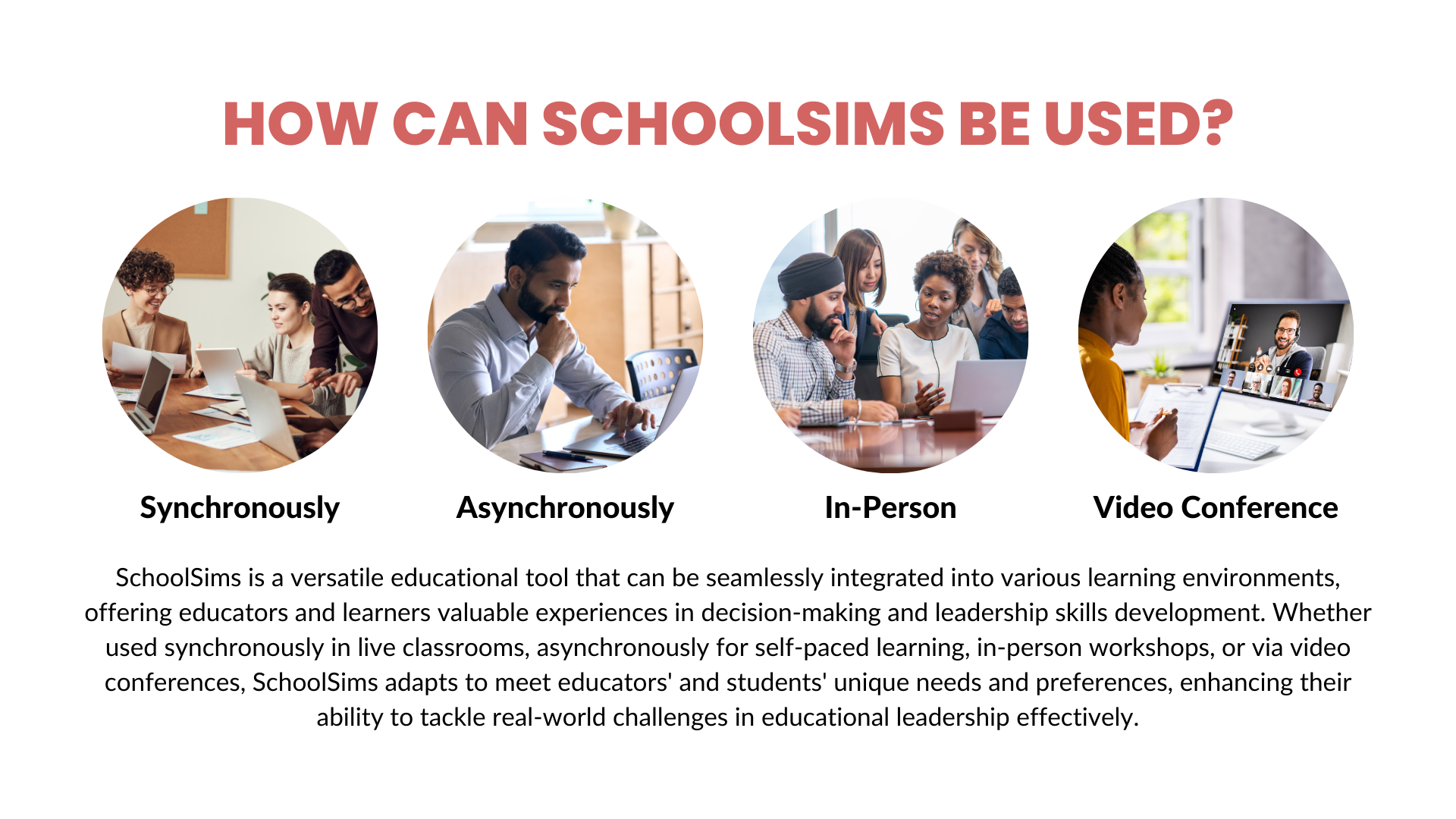 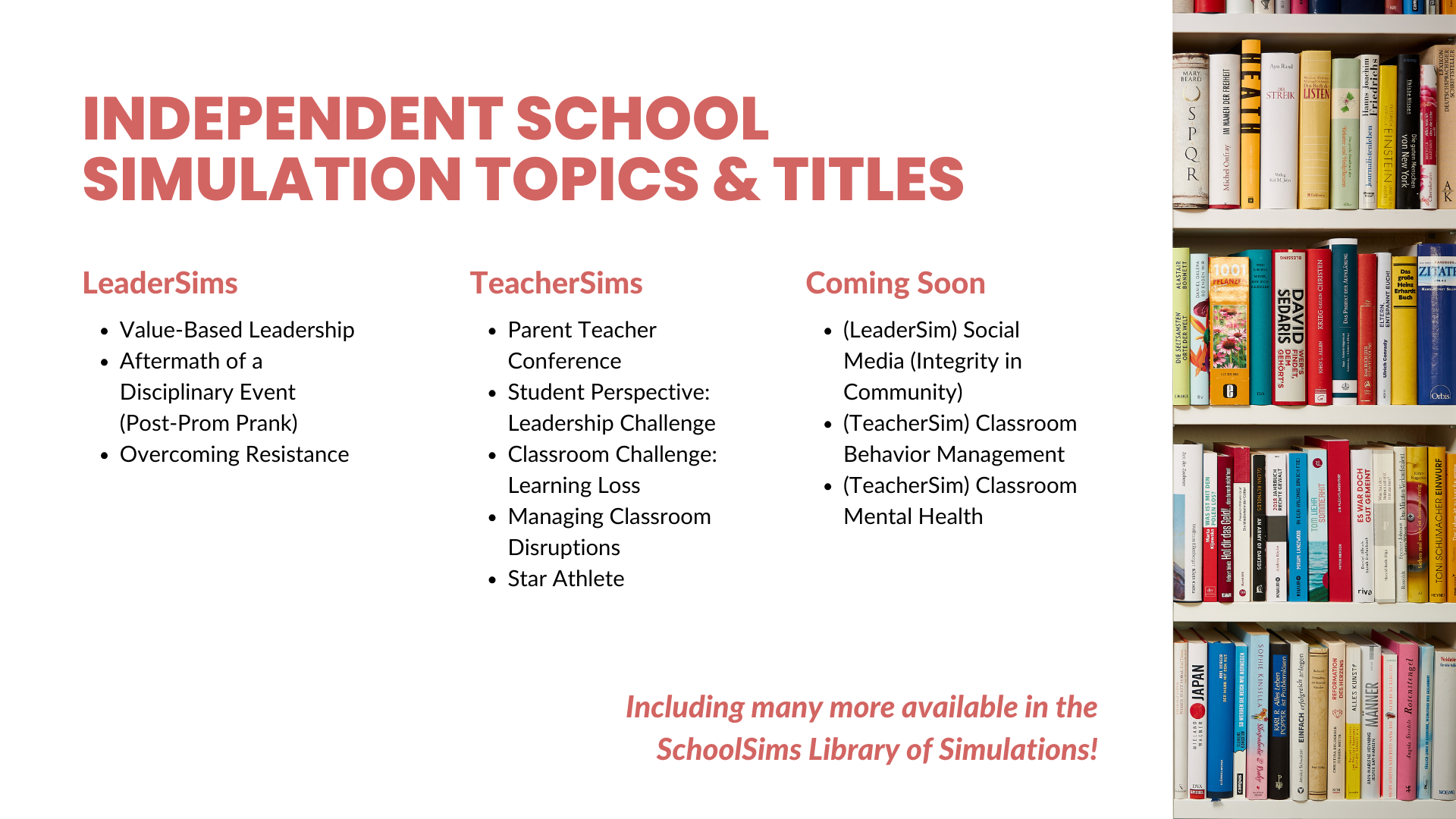 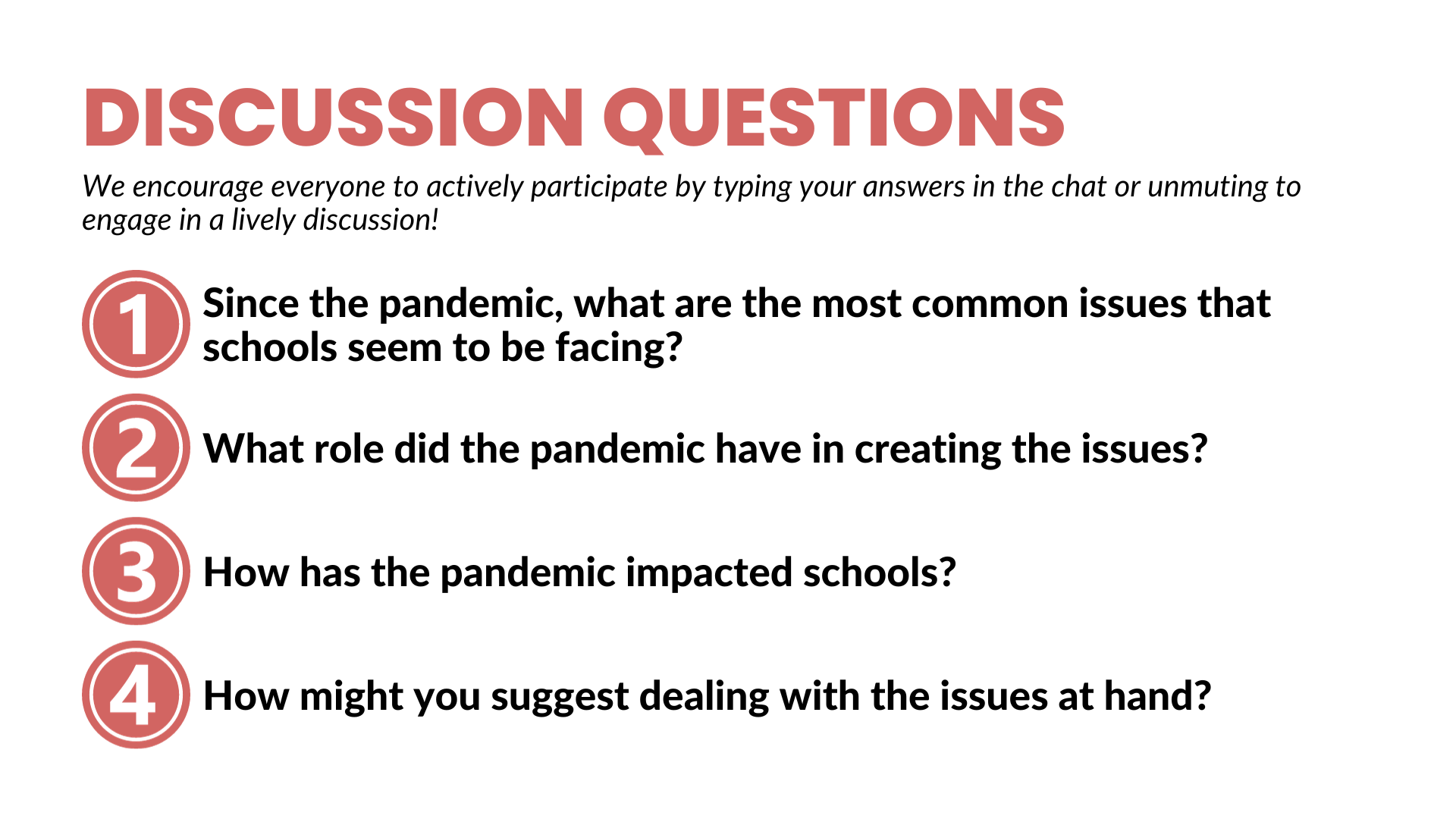 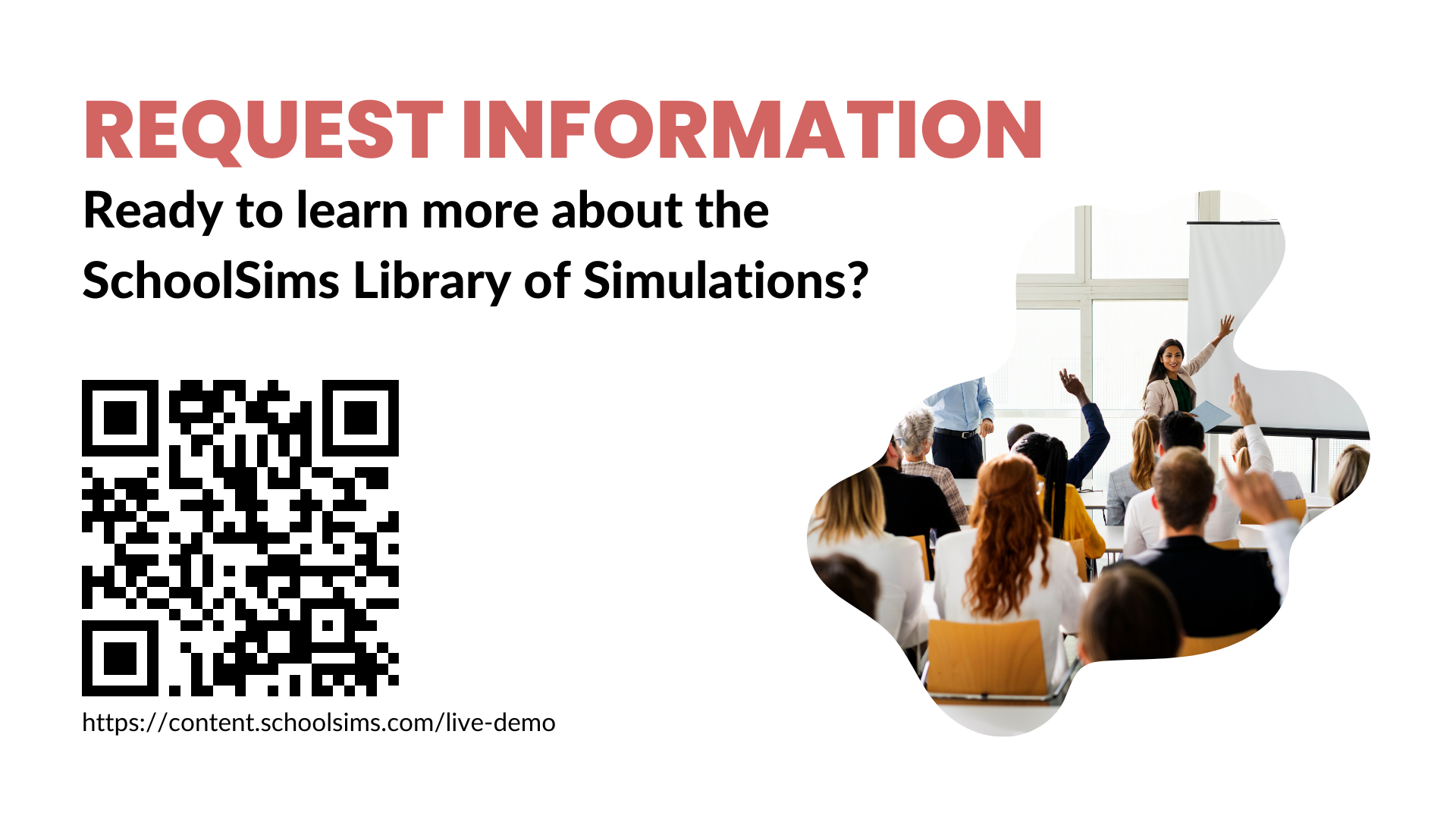 [Speaker Notes: Schedule a 15-minute demonstration]
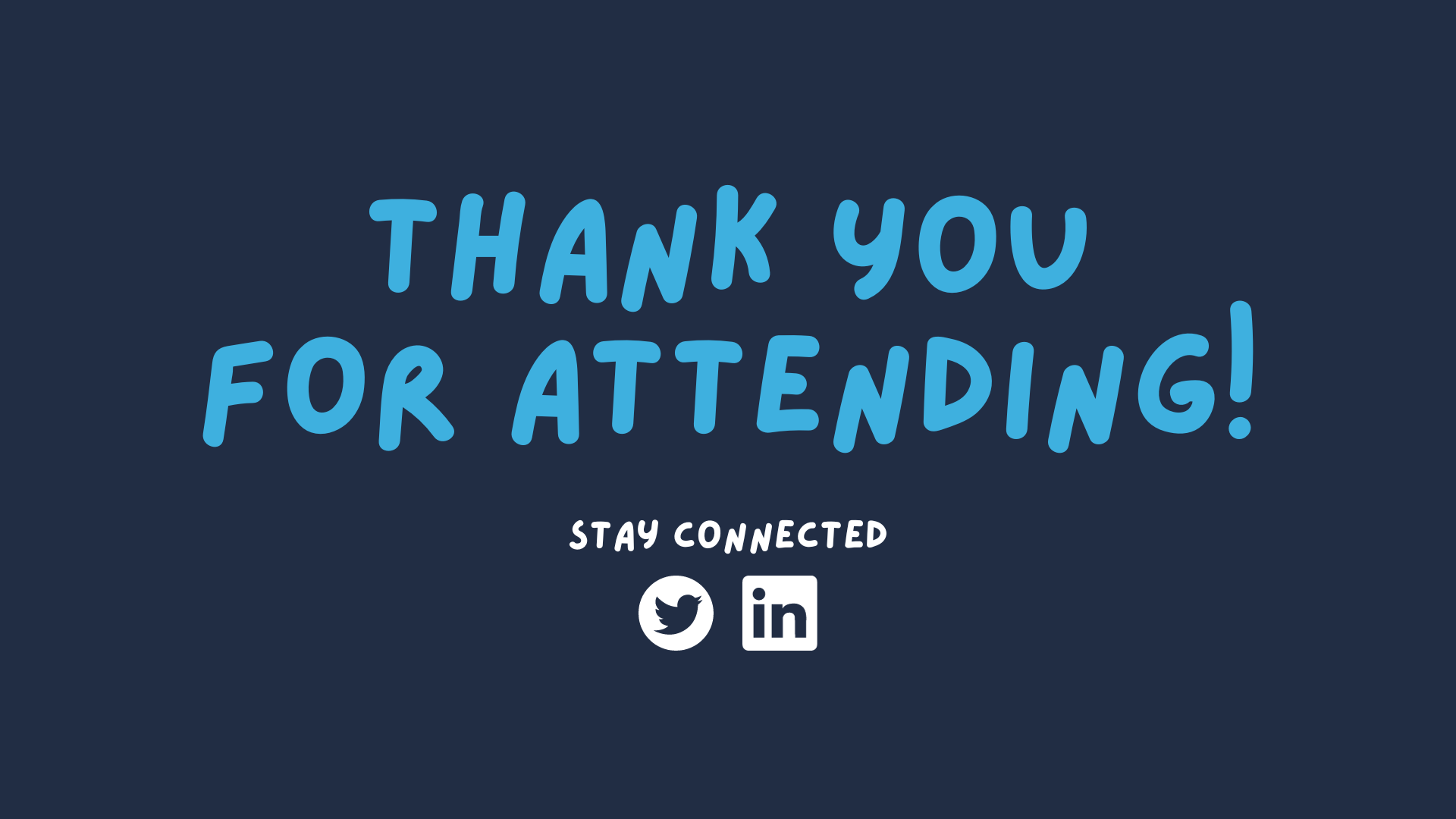